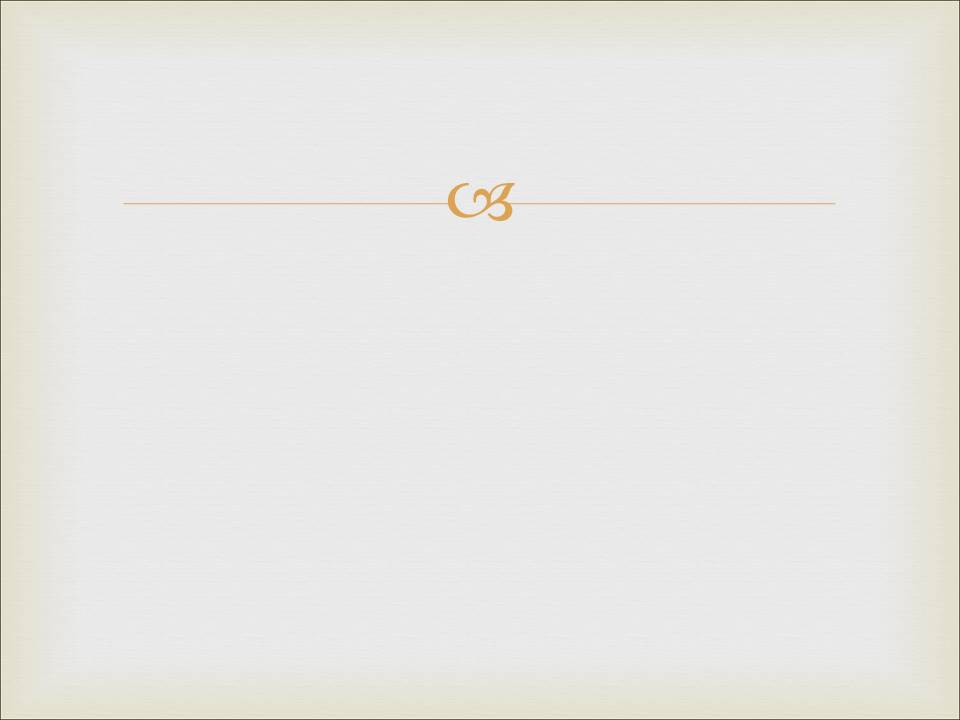 1. Біблія називає себе, що вона                                є Словом Божим
Автори Біблії стверджують, що передають Боже Слово. «Так говорить Господь: Стань на подвір'ї Господнього дому, і будеш говорити всім Юдиним містам, що приходять на поклін до Господнього дому, усі ті слова, що Я наказав був тобі, щоб до них говорити, не вбав ані слова.» (Єр. 26:2). «…всі слова, які говорив Господь» (Вих. 4:30). «Бо пророцтва ніколи не було з волі людської, а звіщали його святі Божі мужі, проваджені Духом Святим.»(2 Пет. 1:21) «Не хлібом самим буде жити людина, але кожним словом, що походить із уст Божих.» (Мт. 4:4).
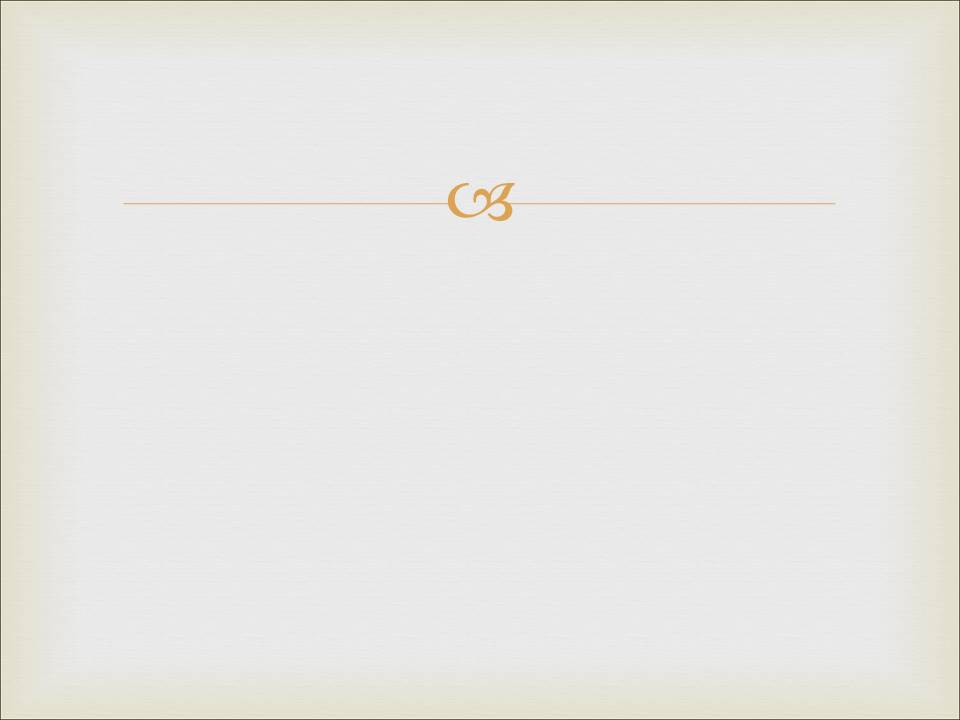 1. Біблія називає себе, що вона                                є Словом Божим
Те, що каже Біблія, те каже Бог і навпаки. «І сказав Господь до Авраама... і благословляться в тобі всі земні племена» (Бут. 12:1, 3). 
«І Писання, передбачивши, що вірою Бог виправдає поган, благовістило Авраамові: Благословляться в тобі всі народи!». (Гал. 3:8). Біблійні автори кажуть: «Так сказав Господь» (Іс. 1:11, 18;        Єр. 2:3, 5;...), «сказав Бог» (Бут. 1:3;...), «було до мене слово Господнє» (Єр. 34:1; Єз. 30:1;...). «... їм доручено Слово Боже» (Рим. 3:2; Євр. 4:12).
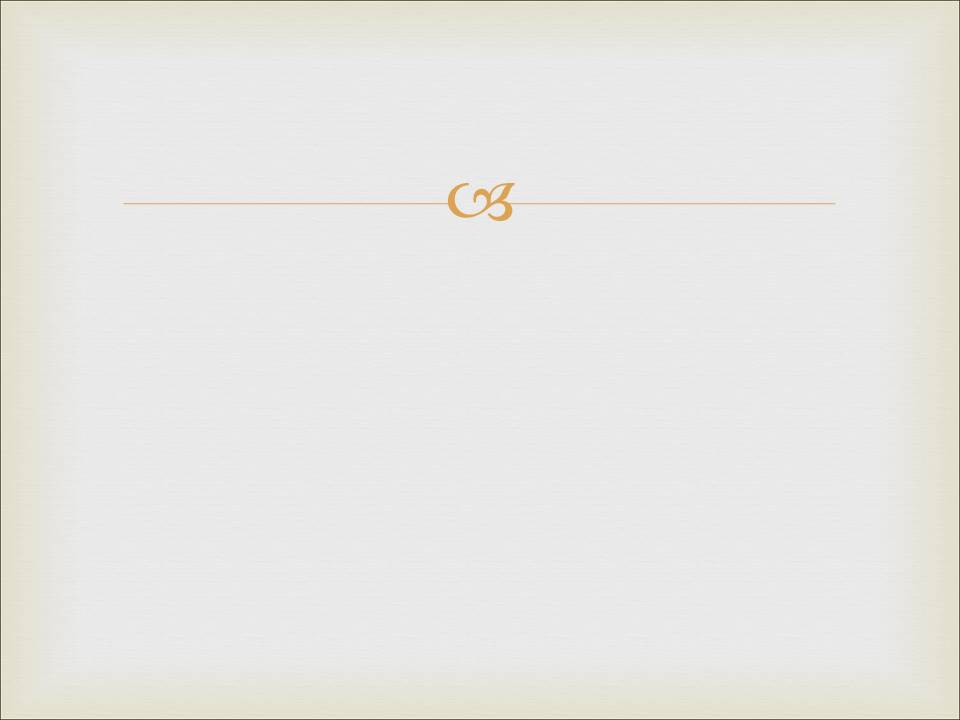 2. Біблія історично точна та достовірна
Біблія містить не просто богословські твердження,  
не пов'язані з історією, а навпаки — богословські 
твердження Писання тісно пов'язані з історичними подіями . Павло вважав, що, якби не було б фізичного воскресіння Христа, то наша віра, то всі наші вірування не мали б жодного сенсу. (Див . 1 Кор . 15:17).
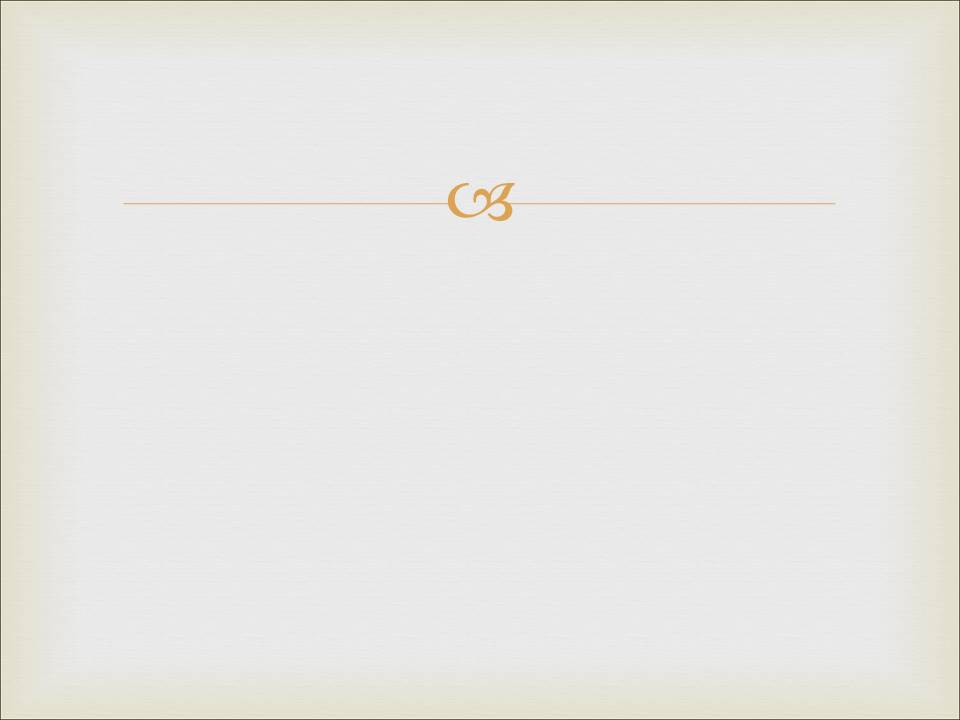 2. Біблія історично точна та достовірна
Історичні описи Біблії отримали чудові підтвердження завдяки археологічним дослідженням
Вільям Ремсі — один із тих археологів, який від початку вважав Біблію збіркою міфів, але згодом прийшов до переконання, що вона не лише історично достовірна, а й є Словом Божим. Ремсі почав розуміти, що Біблія — це не збірка міфів, а документ, в якому історія зображена з найбільшою точністю. Він писав: «Лука – першокласне джерело». А якщо Біблія точна в історичних деталях, вирішив Ремсі, то біблійним авторам можна повністю довіряти і в тому, як вони описують духовний зміст історичних подій.
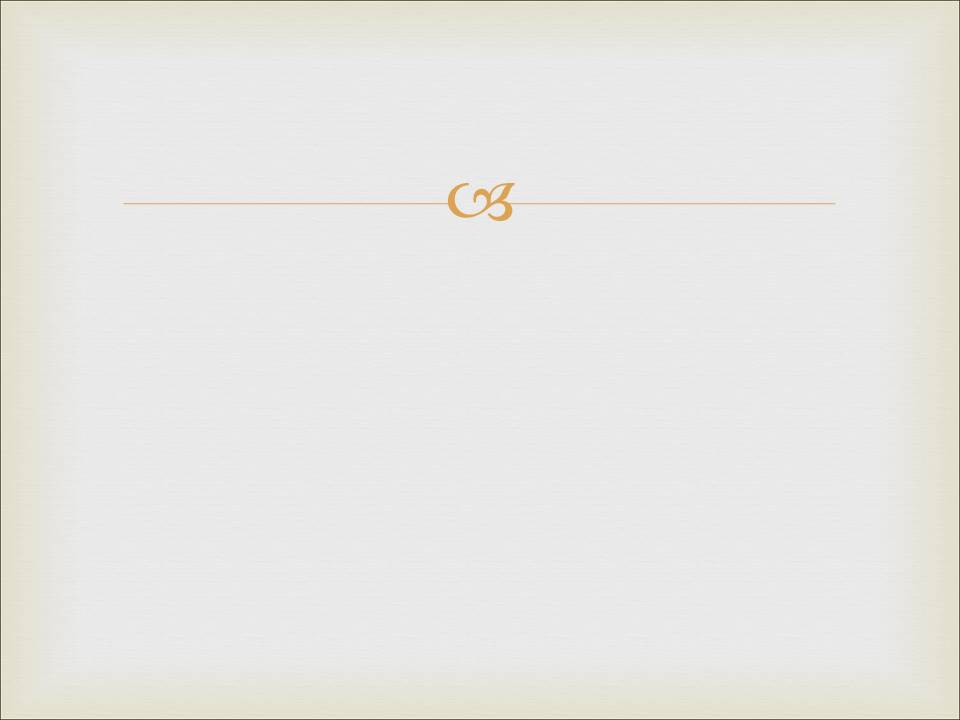 2. Біблія історично точна та достовірна
Історичні описи Біблії отримали чудові підтвердження завдяки археологічним дослідженням
ІІ. Археологічні знахідки - підтвердження інформації, записів про   
    культурне тло, у якому відбувалися події НЗ.

Перепис населення, що проводився за імператора Цезаря Августа, згаданий Лукою, підтверджено стародавнім латинським написом Titulus Venetus.
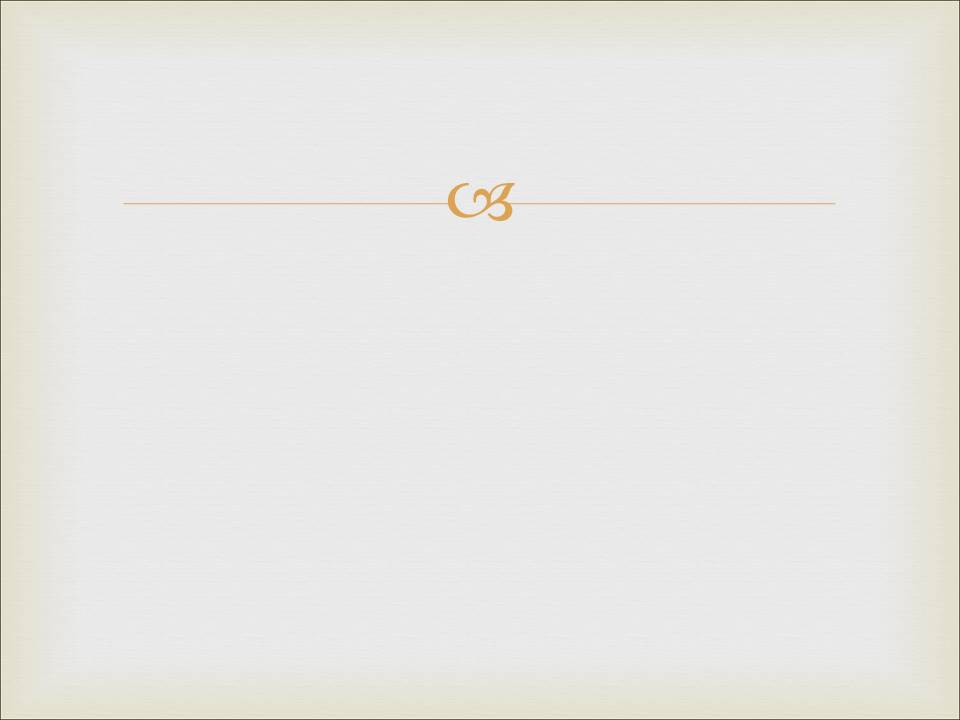 2. Біблія історично точна та достовірна
Історичні описи Біблії отримали чудові підтвердження завдяки археологічним дослідженням
ІІ. Археологічні знахідки - підтвердження інформації, записів про   
    культурне тло, у якому відбувалися події НЗ.

Перепис населення, що проводився за імператора Цезаря Августа, згаданий Лукою, підтверджено стародавнім латинським написом Titulus Venetus.
На латинській меморіальній дошці згадується «Понтій Пілат, прокуратор юдейський».
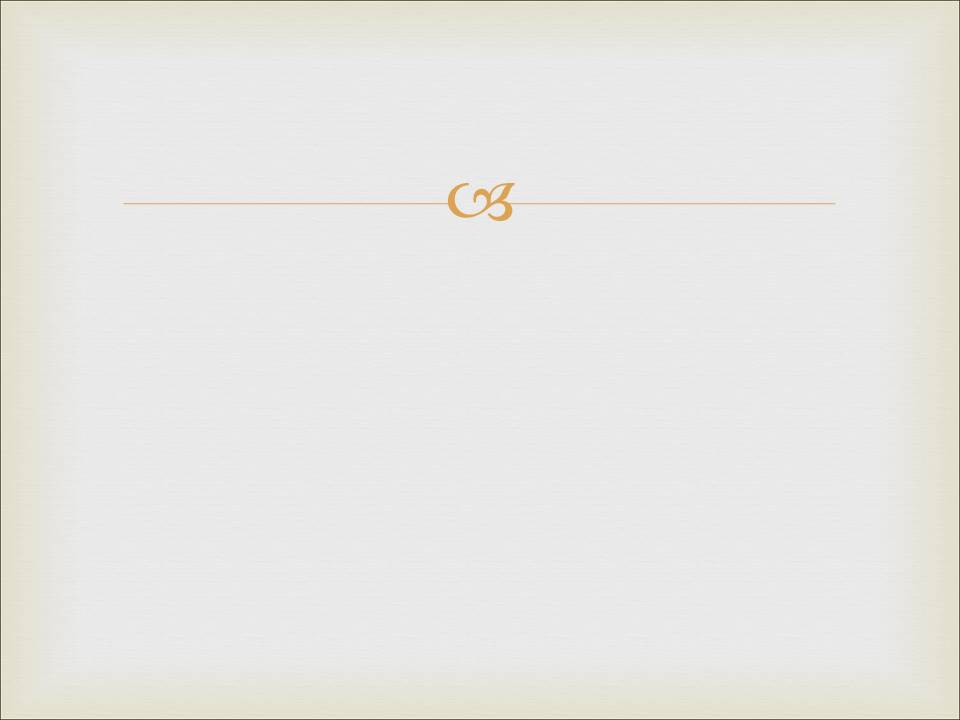 2. Біблія історично точна та достовірна
Історичні описи Біблії отримали чудові підтвердження завдяки археологічним дослідженням
ІІ. Археологічні знахідки - підтвердження інформації, записів про   
    культурне тло, у якому відбувалися події НЗ.

Перепис населення, що проводився за імператора Цезаря Августа, згаданий Лукою, підтверджено стародавнім латинським написом Titulus Venetus.
На латинській меморіальній дошці згадується «Понтій Пілат, прокуратор юдейський».
Назаретський декрет, виданий за розпорядженням Цезаря, суворо забороняв розграбування могил, погрожуючи смертною карою. Більшість вчених вважає, що це розпорядження було поширене Клавдієм у період 41-54 років нашої ери.
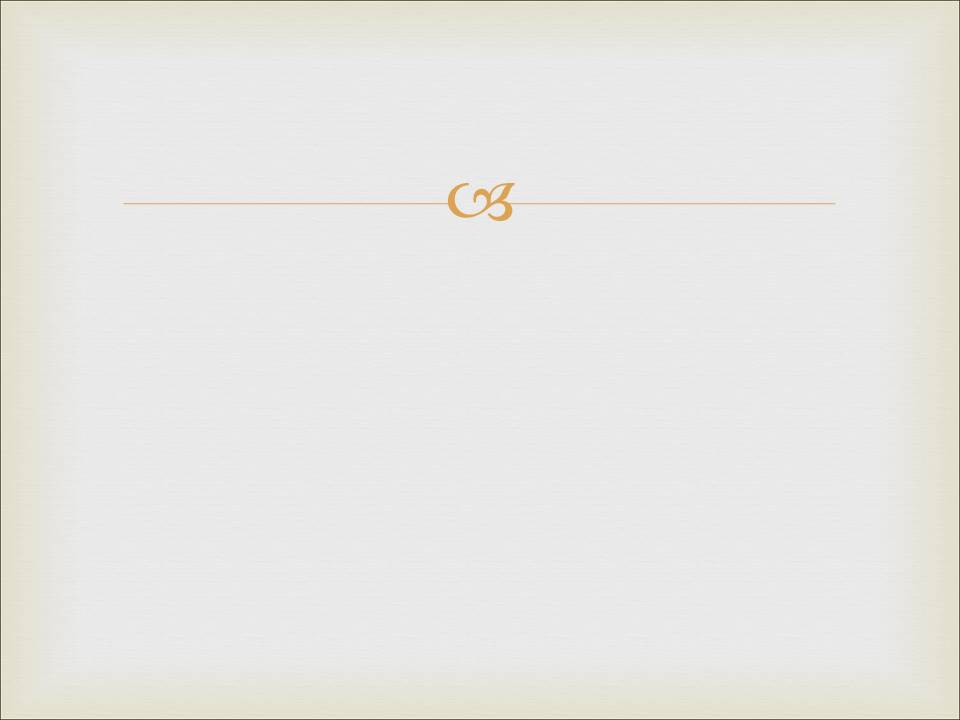 2. Біблія історично точна та достовірна
b) Історичність особистості Ісуса Христа.
Нехристиянські літературні джерела – 17 документів І-ІІ століть містять багато різних подробиць про життя, вчення, смерть та воскресіння Христа та деякі елементи віровчення ранніх християн.
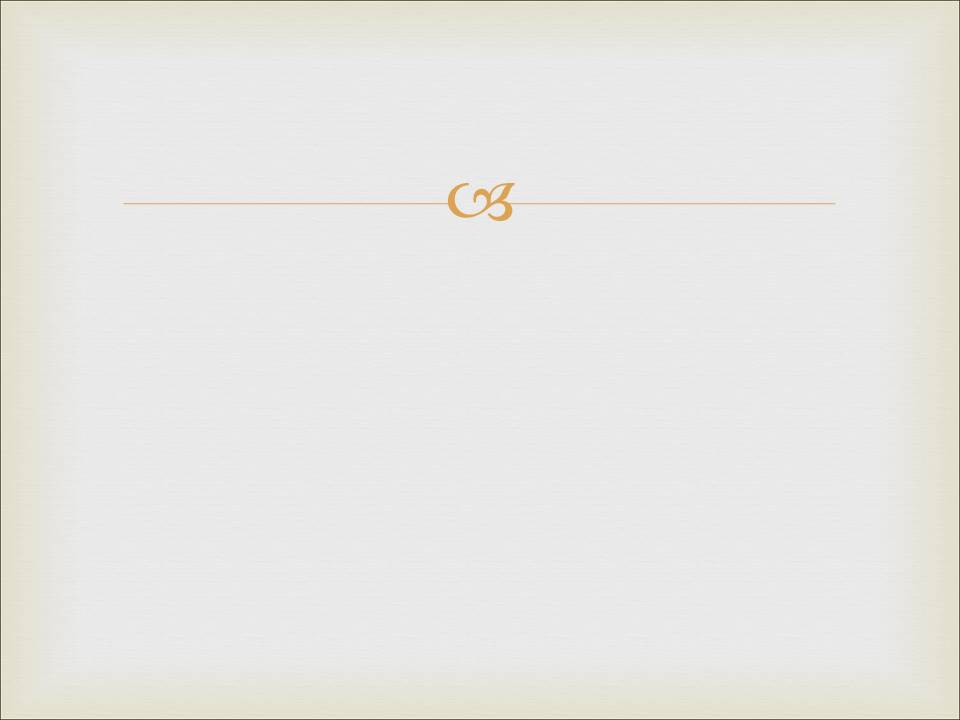 2. Біблія історично точна та достовірна
b) Історичність особистості Ісуса Христа.
Нехристиянські літературні джерела – 17 документів І-ІІ століть містять багато різних подробиць про життя, вчення, смерть та воскресіння Христа та деякі елементи віровчення ранніх християн.
Римські джерела - історики (Тацит, Светоній, Гал), чиновники (Пліній Молодший), цезарі (Траян, Адріан).
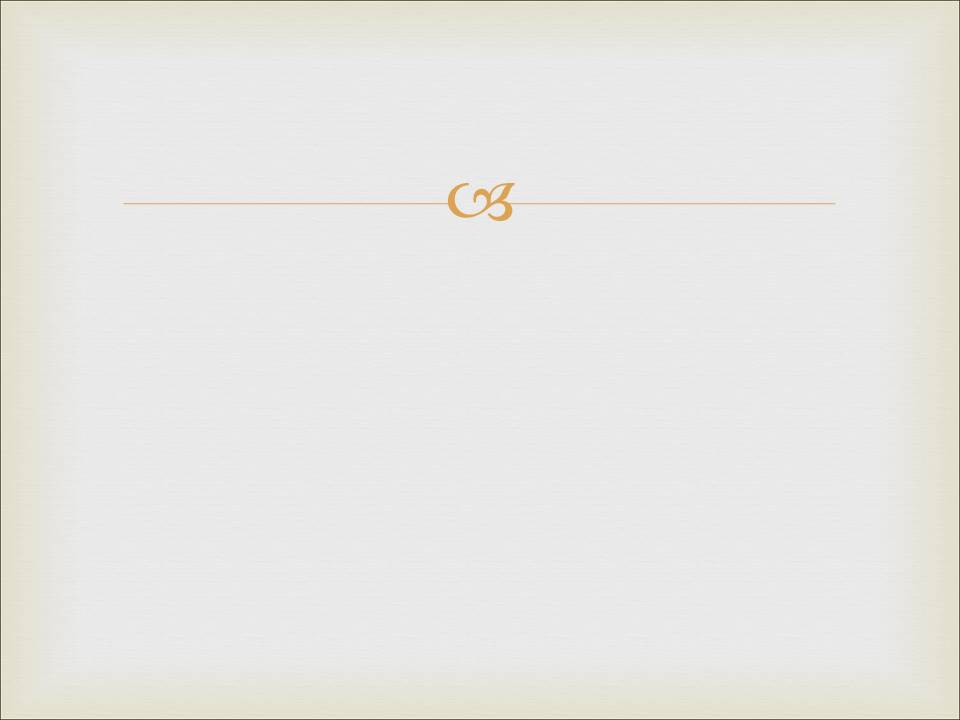 2. Біблія історично точна та достовірна
b) Історичність особистості Ісуса Христа.
Нехристиянські літературні джерела – 17 документів І-ІІ століть містять багато різних подробиць про життя, вчення, смерть та воскресіння Христа та деякі елементи віровчення ранніх християн.
Римські джерела - історики (Тацит, Светоній, Гал), чиновники (Пліній Молодший), цезарі (Траян, Адріан).
Юдейські джерела - Талмуд, Йосип Флавій.
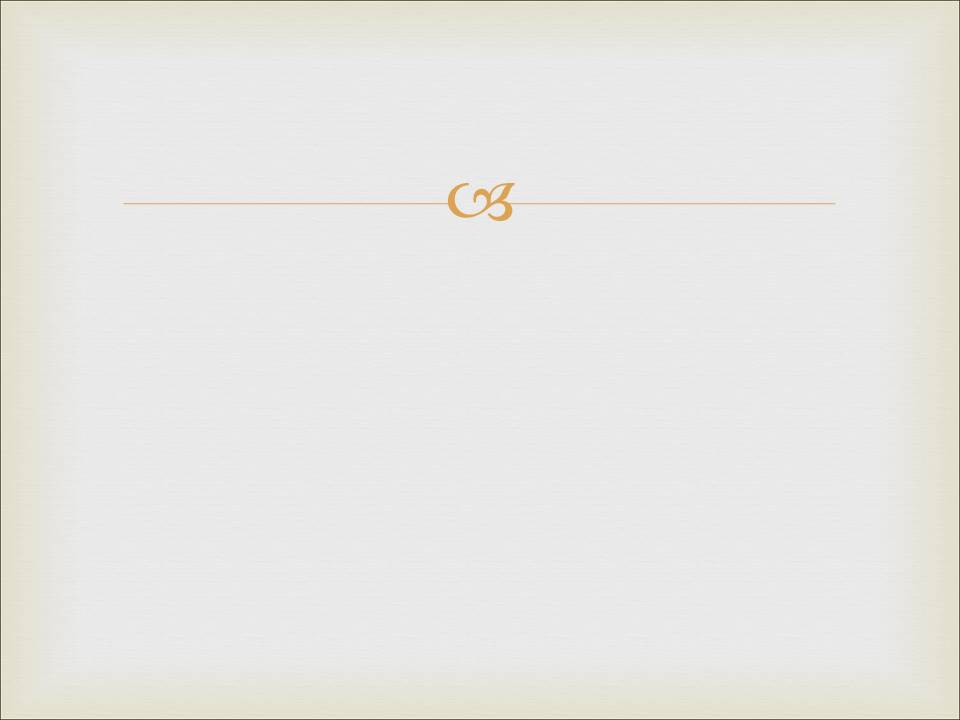 2. Біблія історично точна та достовірна
b) Історичність особистості Ісуса Христа.
Нехристиянські літературні джерела – 17 документів І-ІІ століть містять багато різних подробиць про життя, вчення, смерть та воскресіння Христа та деякі елементи віровчення ранніх християн.
Римські джерела - історики (Тацит, Светоній, Гал), чиновники (Пліній Молодший), цезарі (Траян, Адріан).
Юдейські джерела - Талмуд, Йосип Флавій.
Гностичні джерела - Євангеліє Істини; Євангеліє від Хоми; Трактат про Воскресіння.
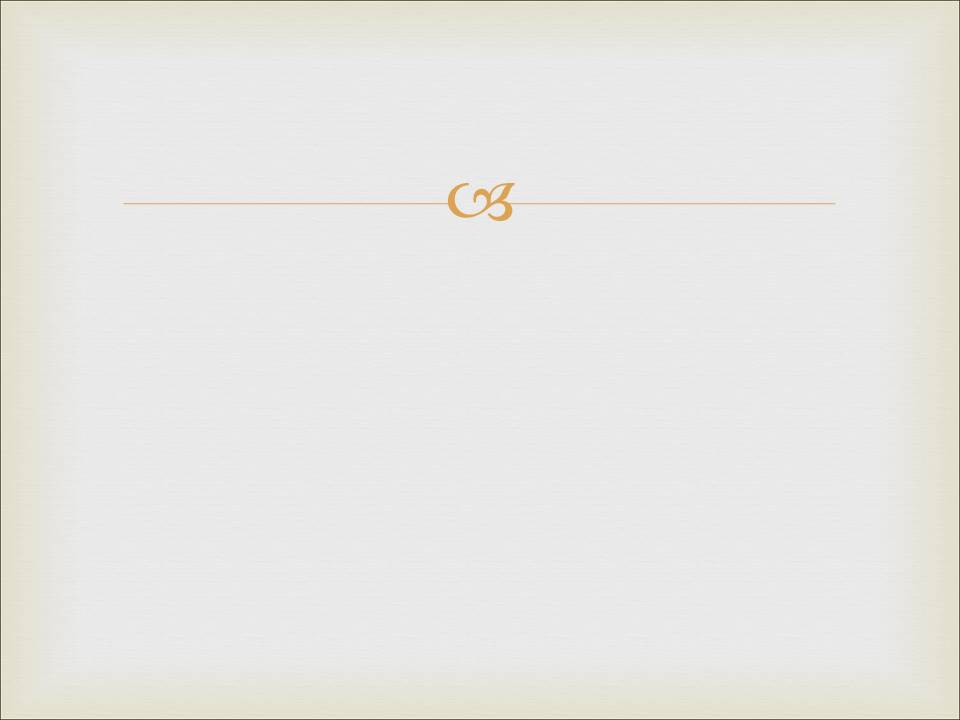 3. Довіра авторам Біблії
Біблійні автори кажуть, що джерелом їхнього знання був Бог. Якби цих людей було спіймано на неправдивому свідченні, або на ошуканстві, то варто було б їм не вірити. Що можна сказати про їхню чесність?
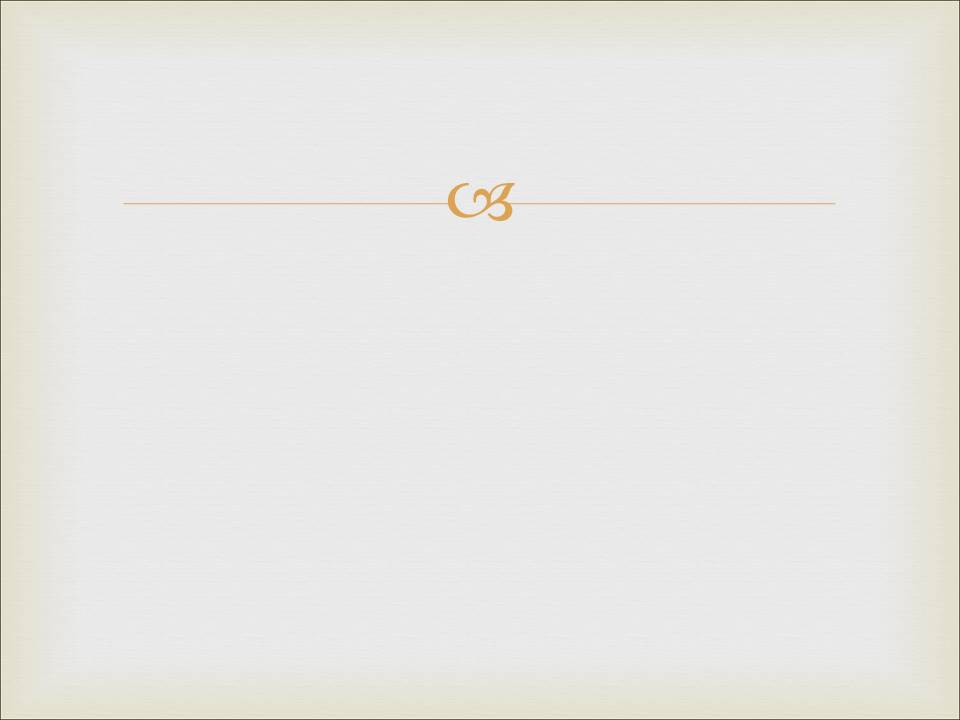 3. Довіра авторам Біблії
Що можна сказати про їхню чесність ?

Вони проповідували найвищі етичні норми , зокрема   
       казали, що важливо не чинити брехні : «Тому то, неправду  
       відкинувши, говоріть кожен правду до свого ближнього…»      
       (Еф. 4:25 ).
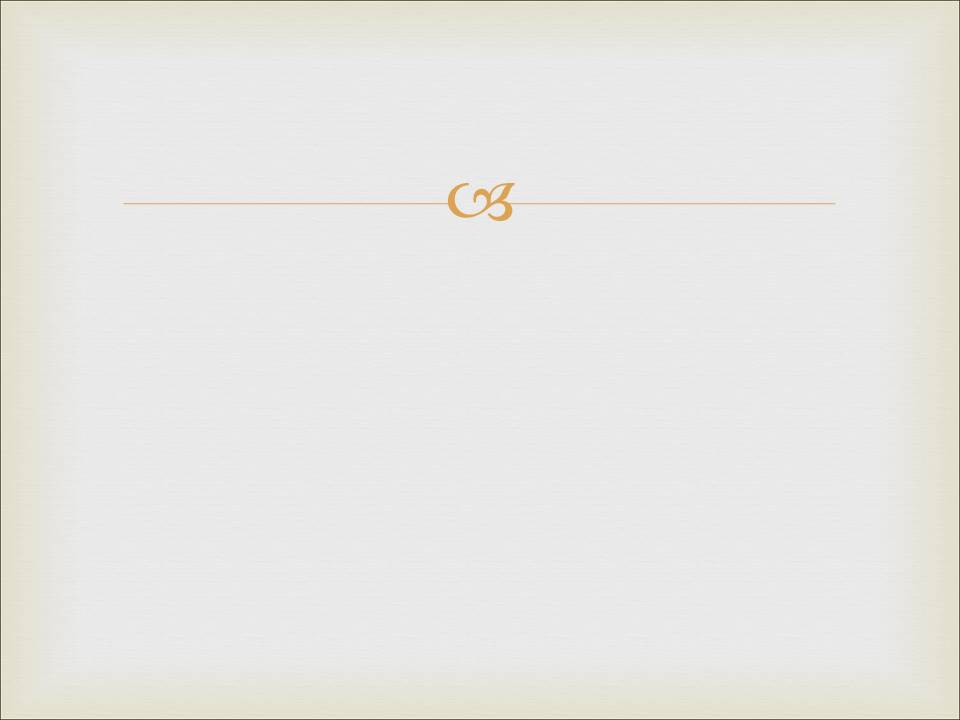 3. Довіра авторам Біблії
Що можна сказати про їхню чесність ?
 
b)   Їхня чесність підтверджена навіть їхніми супротивниками.
      «Вони стверджували, що вся їхня провина і помилки полягали в     
      тому, що вони в усталений день збиралися до схід сонця,  
      оспівували, чергуючись, Христа, як Бога. І присягаючись,  
      зобов’язувалися не чинити злочинів, а стримуватися від 
      злодійства, крадіжництва, перелюбу, порушення слова, відмови  
      виявити довірене». (з листа Плінія Молодшого, правителя  
      Понта / Вифанії з 111-113 н.е., імператору Траяну).
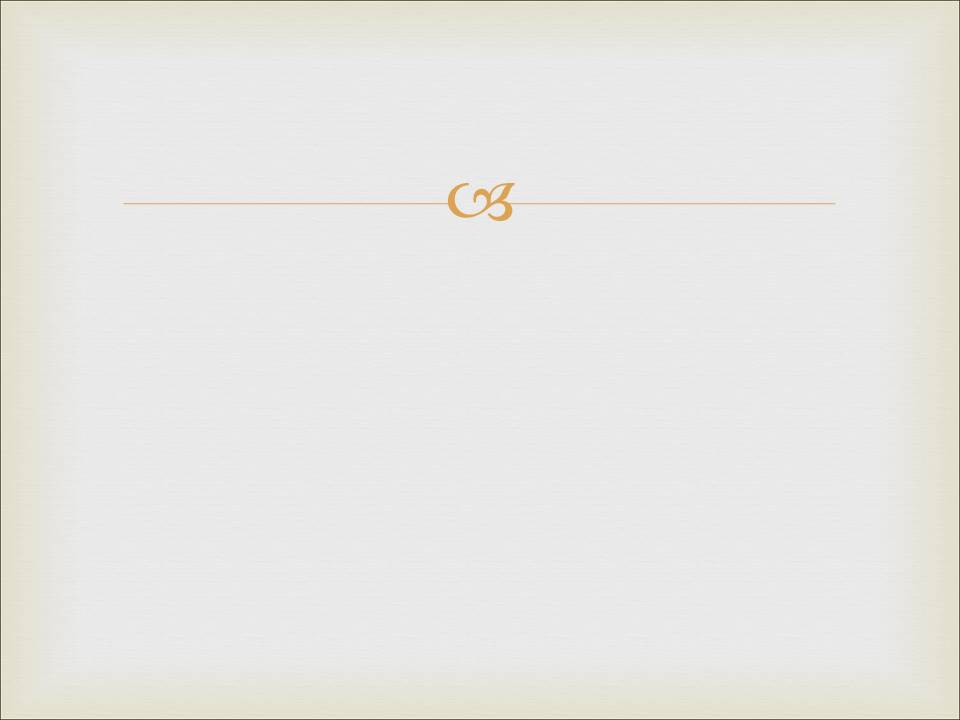 3. Довіра авторам Біблії
Що можна сказати про їхню чесність ?


c)   Автори Біблії дорого заплатили за свою вірність Слову Правди       Наприклад, Петро, інші одинадцять апостолів (Дії 5) і Павло (Дії 28) -  
      всі вони сиділи у в'язниці. Згодом більшість із них прийняла  
      мученицьку смерть за своє свідчення про Христа (2 Тим. 4:6–8;               
      2 Пет. 1:14).
      «Вірність до смерті» - така відмінна риса перших християн.                   
      (Див. Об'явл . 2:10)      Іноді люди вмирають через те, що вони помилково сприймають істину.      Але дуже мало тих, хто погодиться загинути за свідомо хибну ідею.
      Біблійні ж свідки гинули за істину, яку проповідували, вірячи, що їхнє  
      послання походить від Бога.
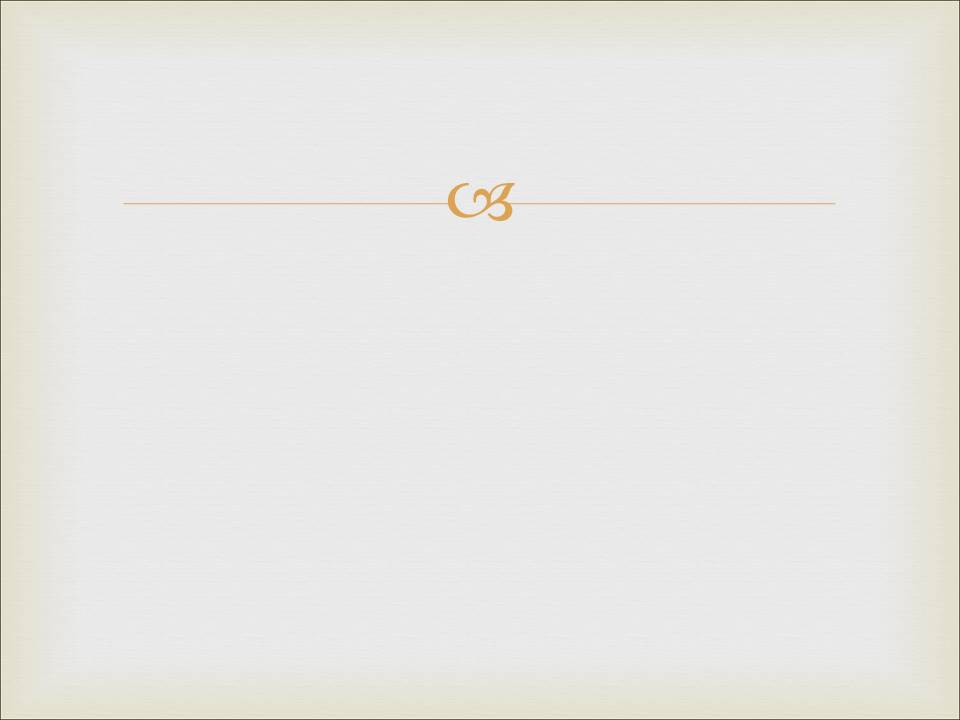 3. Довіра авторам Біблії
Що можна сказати про їхню чесність ?


d) Вони були свідками подій.
       * Матвій та Іван - очевидці подій;
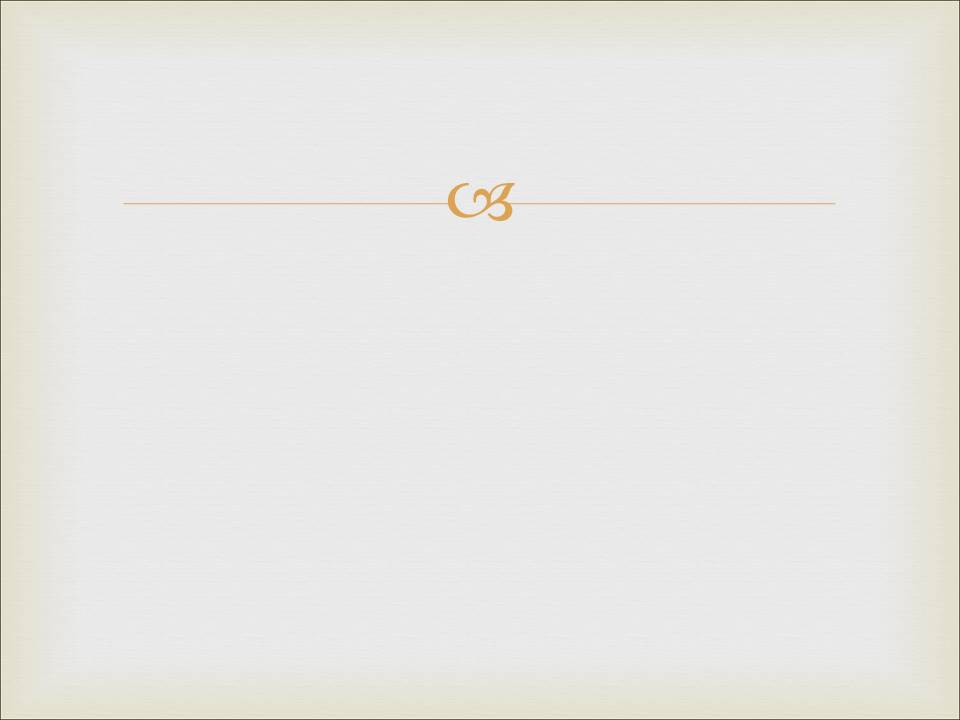 3. Довіра авторам Біблії
Що можна сказати про їхню чесність ?


d) Вони були свідками подій.
       * Матвій та Іван - очевидці подій;    
       * Іван Марко писали зі слів Петра, очевидця подій;
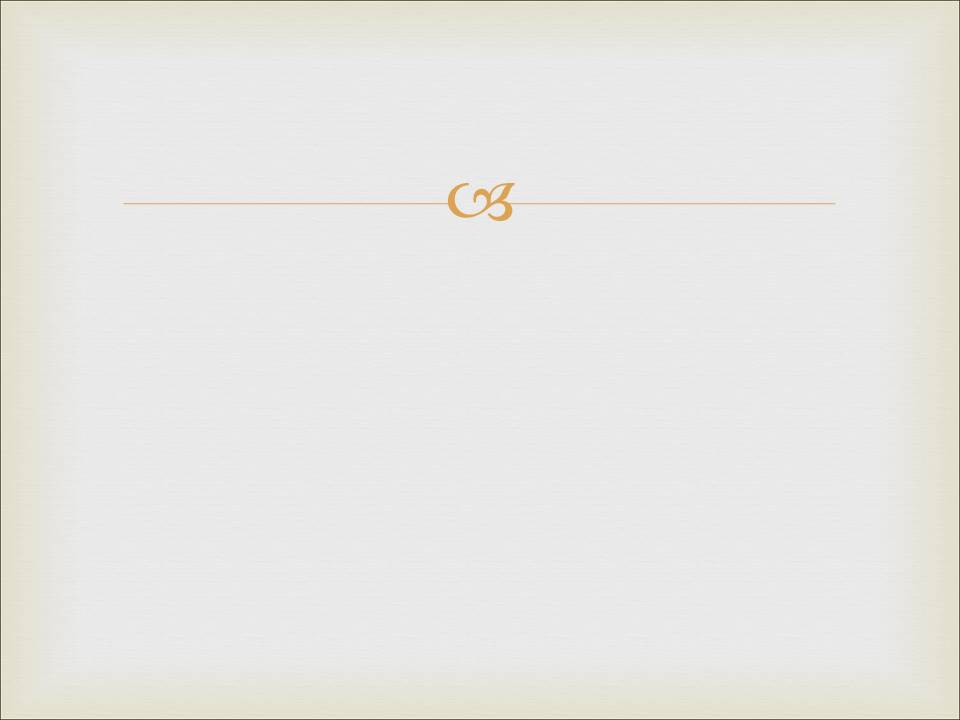 3. Довіра авторам Біблії
Що можна сказати про їхню чесність ?


d) Вони були свідками подій.
       * Матвій та Іван - очевидці подій;    
       * Іван Марко писали зі слів Петра, очевидця подій;  

* Лука – провів дослідження на підставі свідчень 
   очевидців ( Від Луки 1:1-4 ).
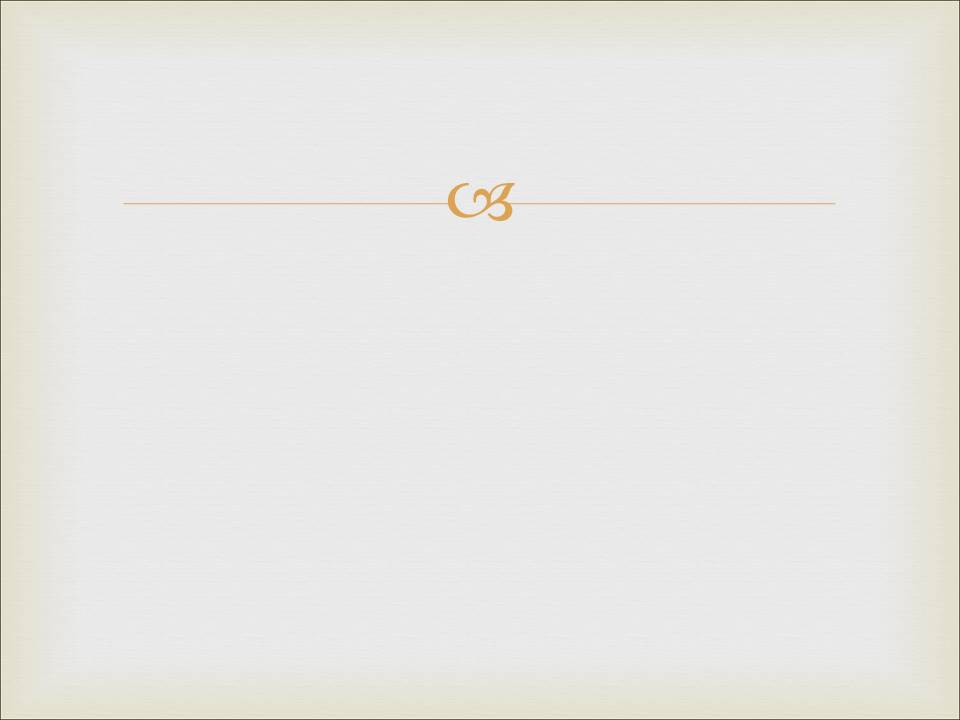 4. Свідоцтво єдності Біблії
Укладена в різні часи, різними людьми з різним життєвим досвідом.

      Біблія настільки цілісна, що її написання може   
      бути тільки плодом єдиного Розуму.
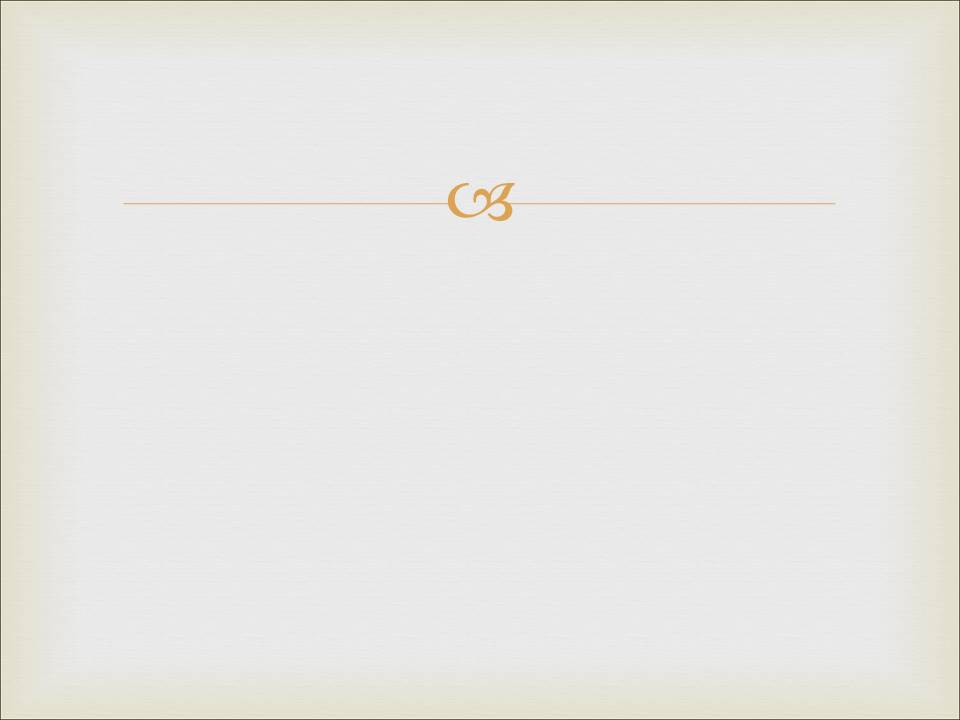 Уявіть собі все різноманіття Біблії:
Писалася протягом п'ятнадцяти століть (приблизно з 1400 до Р. Х. і до 100 р. від Р. Х.);
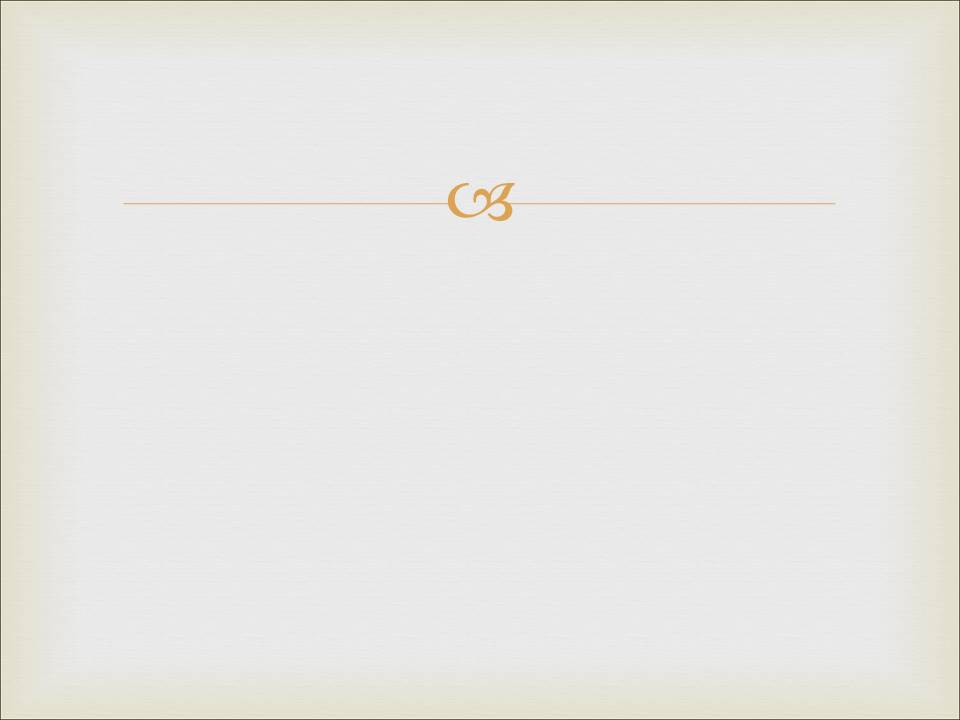 Уявіть собі все різноманіття Біблії:
Писалася протягом п'ятнадцяти століть (приблизно з 1400 до Р. Х. і до 100 р. від Р. Х.); 
Складається з 66 книг;
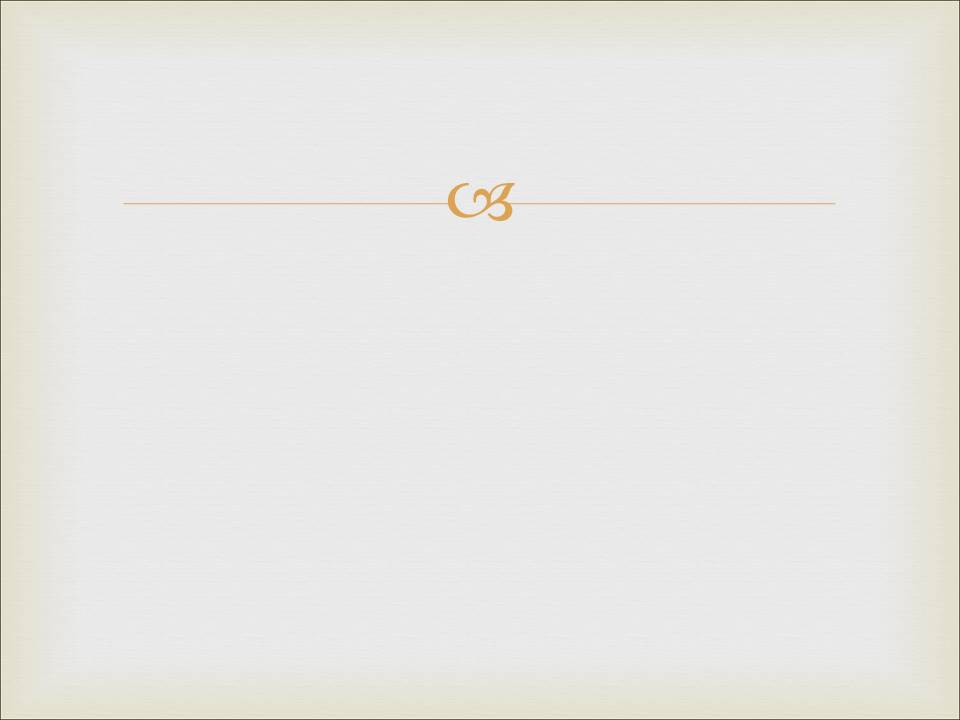 Уявіть собі все різноманіття Біблії:
Писалася протягом п'ятнадцяти століть (приблизно з 1400 до Р. Х. і до 100 р. від Р. Х.); 
Складається з 66 книг; 
Її писали близько 40 різних авторів;
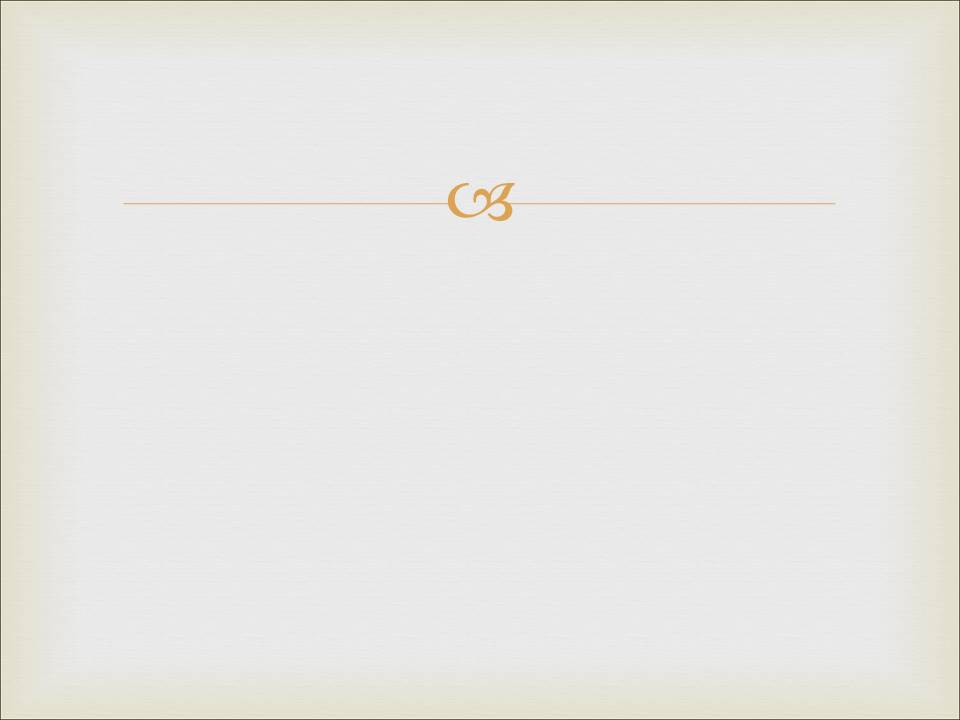 Уявіть собі все різноманіття Біблії:
Писалася протягом п'ятнадцяти століть (приблизно з 1400 до Р. Х. і до 100 р. від Р. Х.); 
Складається з 66 книг; 
Її писали близько 40 різних авторів; 
Написана трьома мовами — єврейською, грецькою та арамейською;
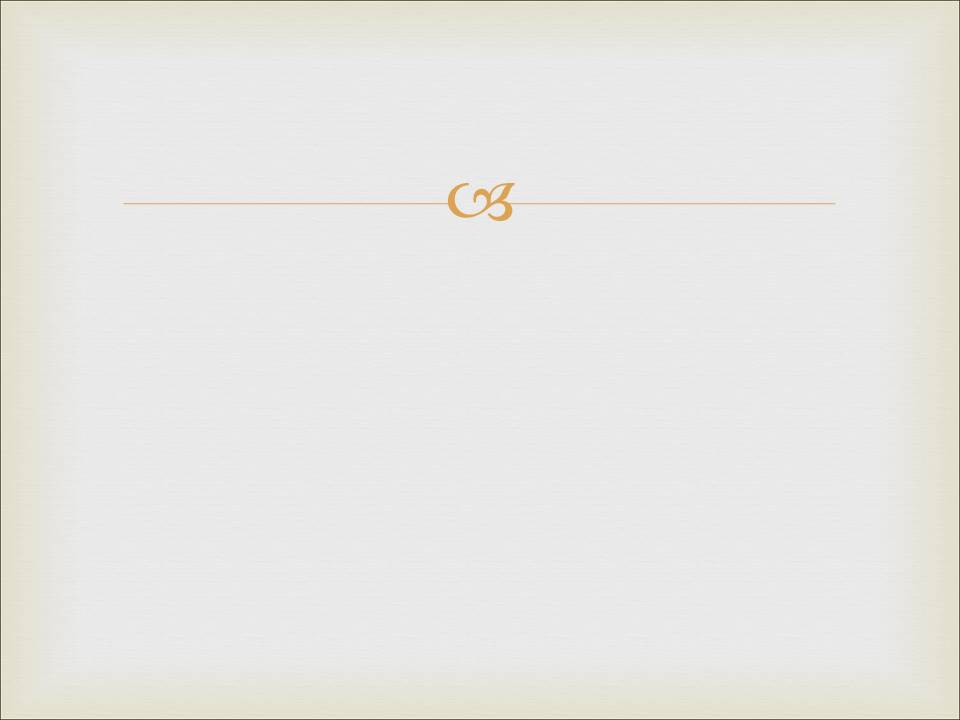 Уявіть собі все різноманіття Біблії:
Писалася протягом п'ятнадцяти століть (приблизно з 1400 до Р. Х. і до 100 р. від Р. Х.); 
Складається з 66 книг; 
Її писали близько 40 різних авторів; 
Написана трьома мовами — єврейською, грецькою та арамейською; 
В ній обговорюють сотні різних тем;
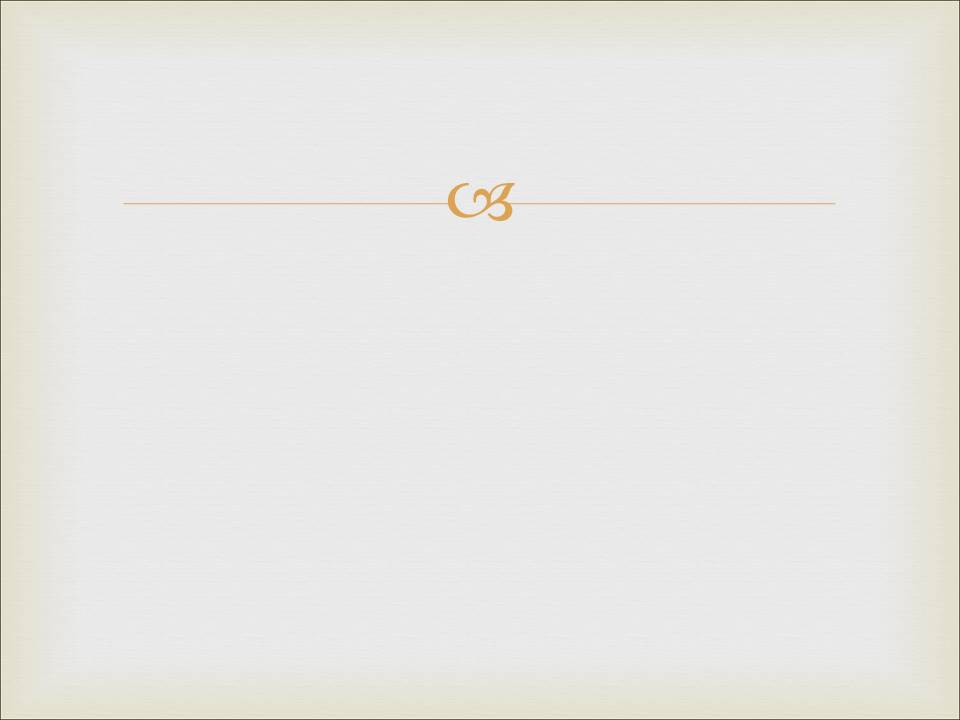 Уявіть собі все різноманіття Біблії:
Писалася протягом п'ятнадцяти століть (приблизно з 1400 до Р. Х. і до 100 р. від Р. Х.); 
Складається з 66 книг; 
Її писали близько 40 різних авторів; 
Написана трьома мовами — єврейською, грецькою та арамейською; 
В ній обговорюють сотні різних тем; 
Вона написана в різних літературних жанрах (поезія, історія, вчення, повчання, притча, алегорія, пророцтво та епос);
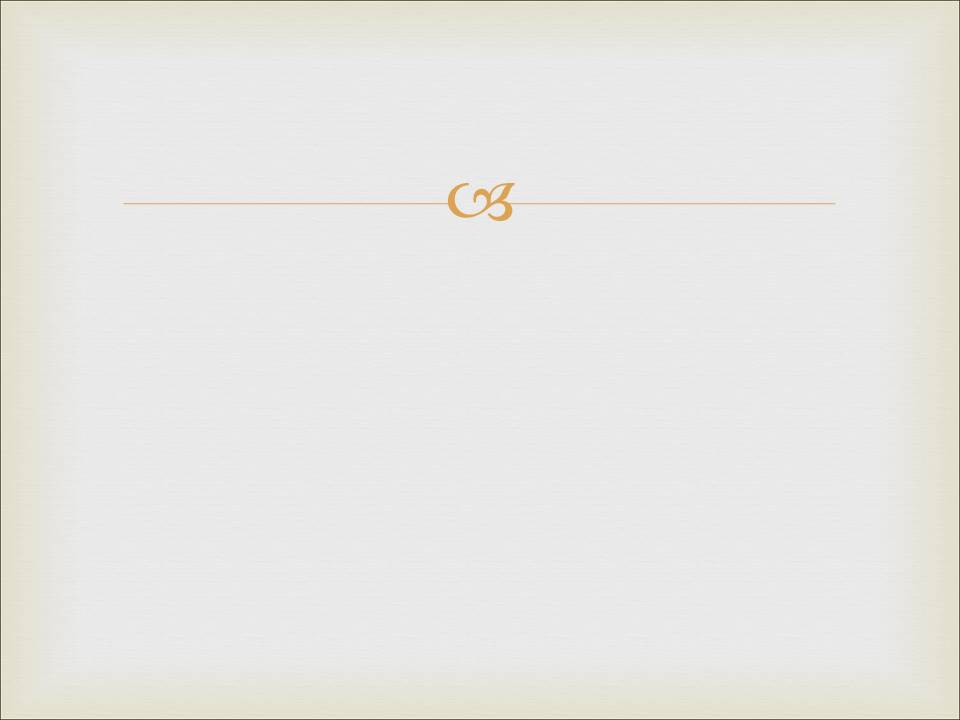 Уявіть собі все різноманіття Біблії:
Писалася протягом п'ятнадцяти століть (приблизно з 1400 до Р. Х. і до 100 р. від Р. Х.); 
Складається з 66 книг; 
Її писали близько 40 різних авторів; 
Написана трьома мовами — єврейською, грецькою та арамейською; 
В ній обговорюють сотні різних тем; 
Вона написана в різних літературних жанрах (поезія, історія, вчення, повчання, притча, алегорія, пророцтво та епос); 
Її становили люди різних професій.
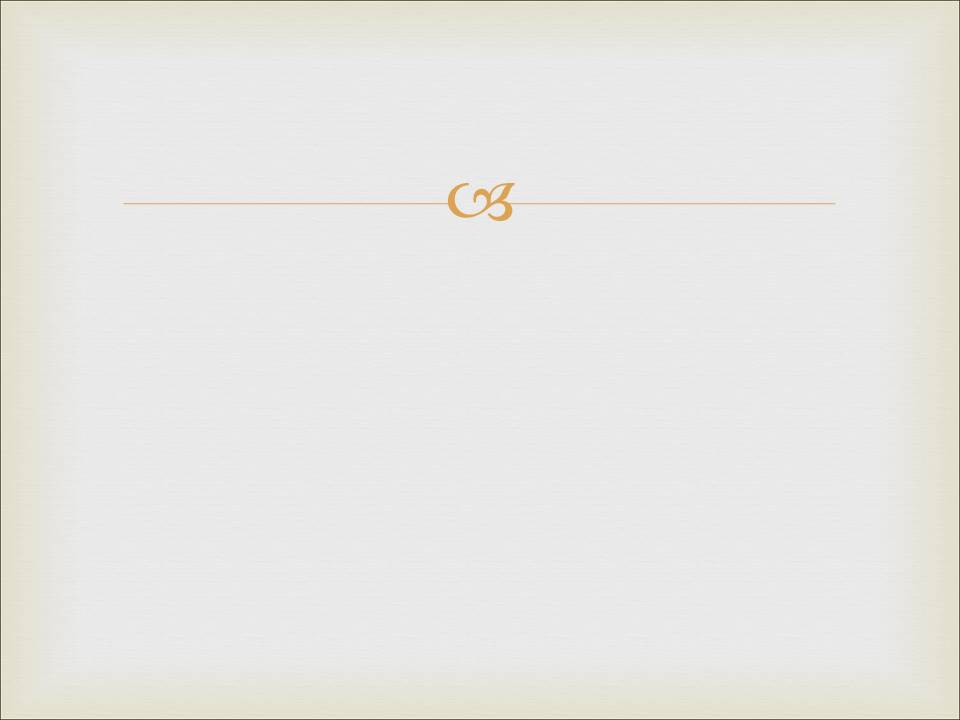 4. Свідоцтво єдності Біблії
b) Незважаючи на цю пістрявість, Біблія  
     разюче єдина:
По-перше, на всьому її протязі, від Буття до Об’явлення, розгортається та сама безперервна драма: * від втраченого Раю-до Раю придбаного;
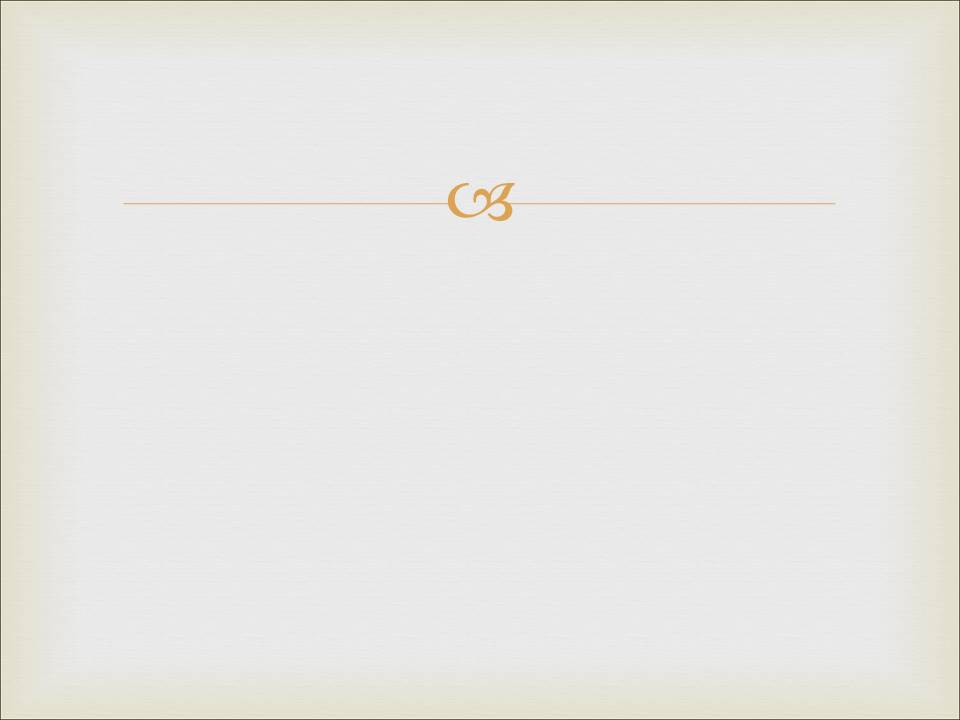 4. Свідоцтво єдності Біблії
b) Незважаючи на цю пістрявість, Біблія  
     разюче єдина:
По-перше, на всьому її протязі, від Буття до Об’явлення, розгортається та сама безперервна драма: * від втраченого Раю-до Раю придбаного; * від створення всього сущого - до кінця століть;
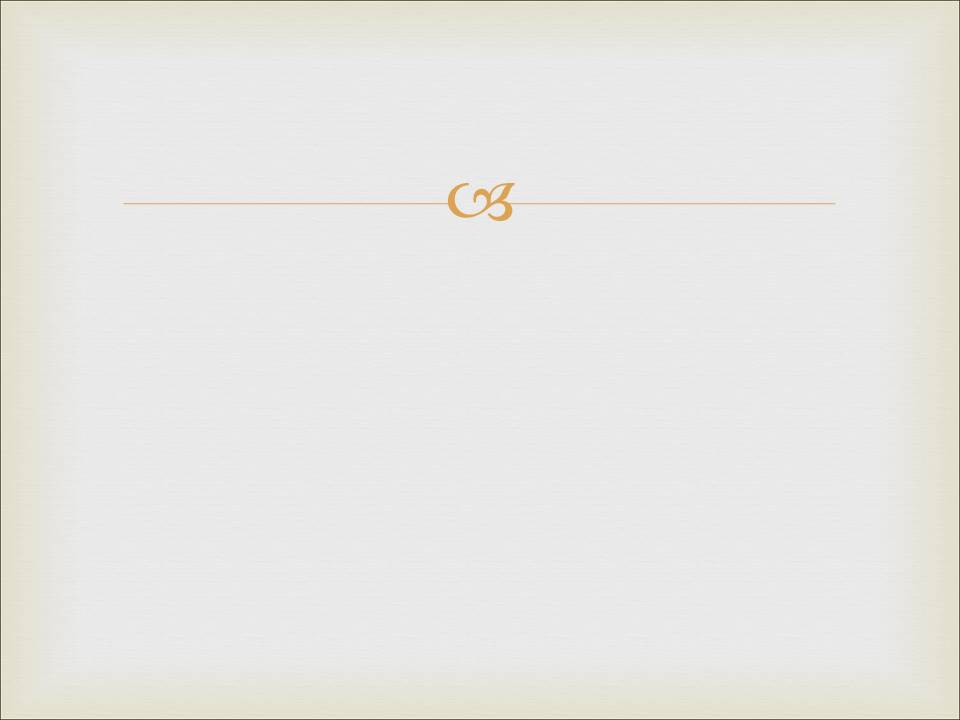 4. Свідоцтво єдності Біблії
b) Незважаючи на цю пістрявість, Біблія  
     разюче єдина:
іі. По-друге, вся Біблія просякнута однією центральною темою.            
    Ця тема - Особа Ісуса Христа (Лк. 24:27).    У Старому Заповіті ми бачимо очікування Христа, у Новому – Його  
    прихід.    Старий Завіт провіщає Христа, Новий - описує Його присутність  
    (див. Мт. 5:17–18).    Старозаповітні очікування Христа перетворюються в Новому Заповіті  
    на історичний факт .
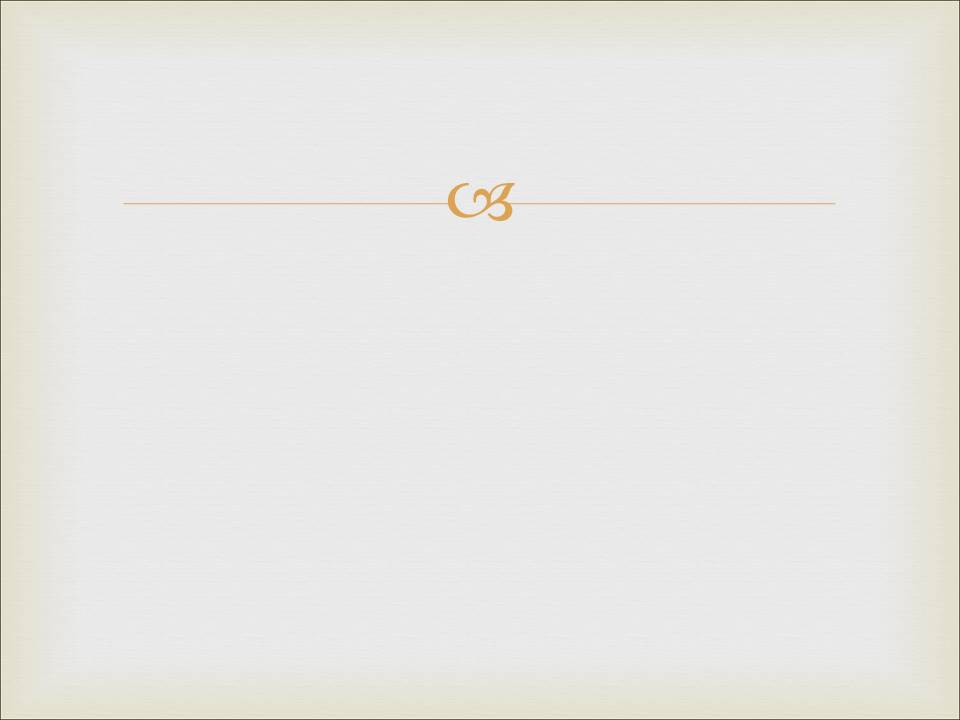 4. Свідоцтво єдності Біблії
b) Незважаючи на цю пістрявість, Біблія  
     разюче єдина:
іii. По-третє, крізь Біблію, від початку до кінця, проходить одна   
     думка: головна проблема людини - гріх (див. Бут. 6:5;  
     Рим. 3:23), розв’язання цієї проблеми – спасіння в Ісусі Христі  
     (див. Лк. 19:10; Мк.10:45 ).
     
     Така неймовірна єдність при такому немислимому  
     різноманітті можна пояснити лише тим, що Бог, що стоїть  
     поза часом та історією, керував написанням Біблії.
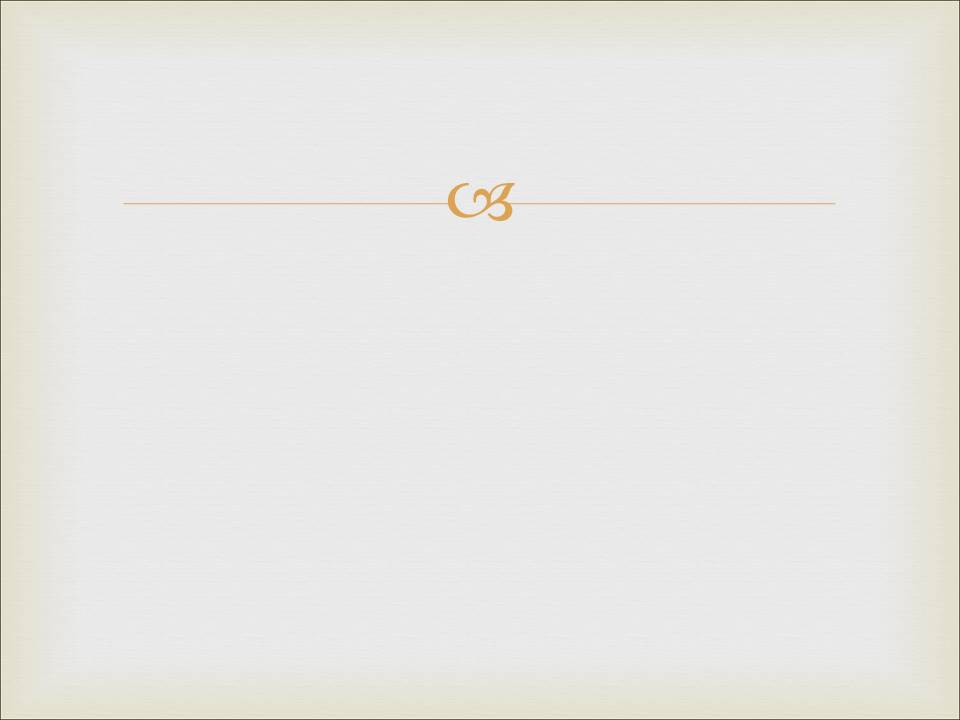 5. Документи, які ми маємо, є точною копією оригіналів
1948 року пастухи бедуїни знайшли в Кумранських печерах, неподалік Мертвого моря, рукописи Старого Заповіту. Ці манускрипти пролежали там близько 2000 років, але тепер вони дали нам можливість перевірити, наскільки точно зберігся текст Старого Заповіту за той час, поки сувої Мертвого моря були сховані  від людських очей. Що ж виявили вчені?  Міллар Берроуз, який написав книгу про сувої Мертвого моря, зауважив: «Варто лише дивуватися тому, що майже за тисячу років текст зазнав таких незначних змін ».
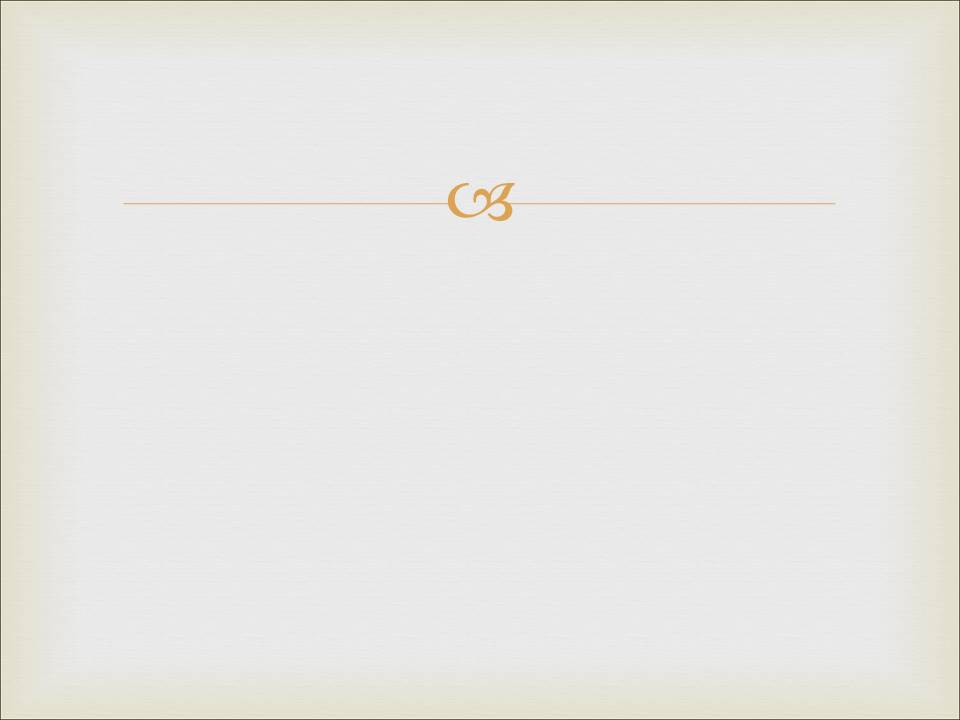 5. Документи, які ми маємо, є точною копією оригіналів
Глісон Арчер, спеціаліст зі Старого Заповіту, так писав про дві копії Книги пророка Ісаї, знайдених у печерах: «95% тексту слово в слово збігається зі стандартною єврейською Біблією, що ми маємо сьогодні в руках. А 5% головним чином містяться в очевидних описках, варіянтах написання одного й того ж слова...» Таким чином, ми можемо впевнено сказати, що переписувачі книг Старого Заповіту робили свою справу дуже ретельно.
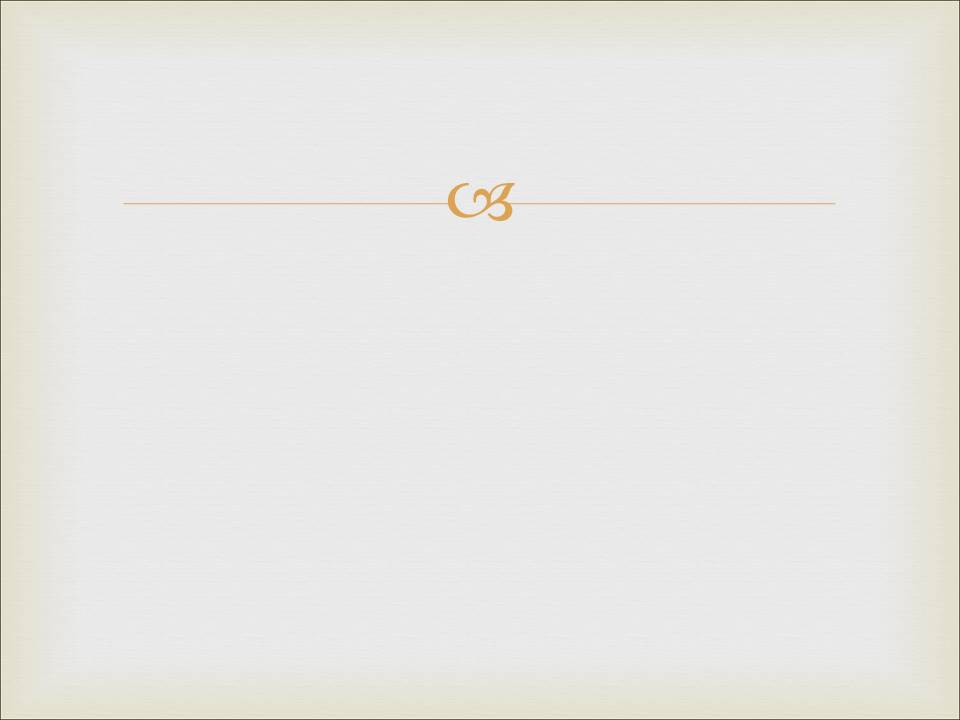 5. Документи, які ми маємо, є точною копією оригіналів
А як же ж щодо точності текстів Нового Завіту? Ступінь точності текстів Нового Завіту перевищує 99%, чим не може похвалитися жодна інша книга стародавнього світу. Причиною такої дивовижної точності є те, що манускриптів Нового Завіту у нашому розпорядженні набагато більше, ніж рукописів будь-якої іншої книги стародавнього світу.
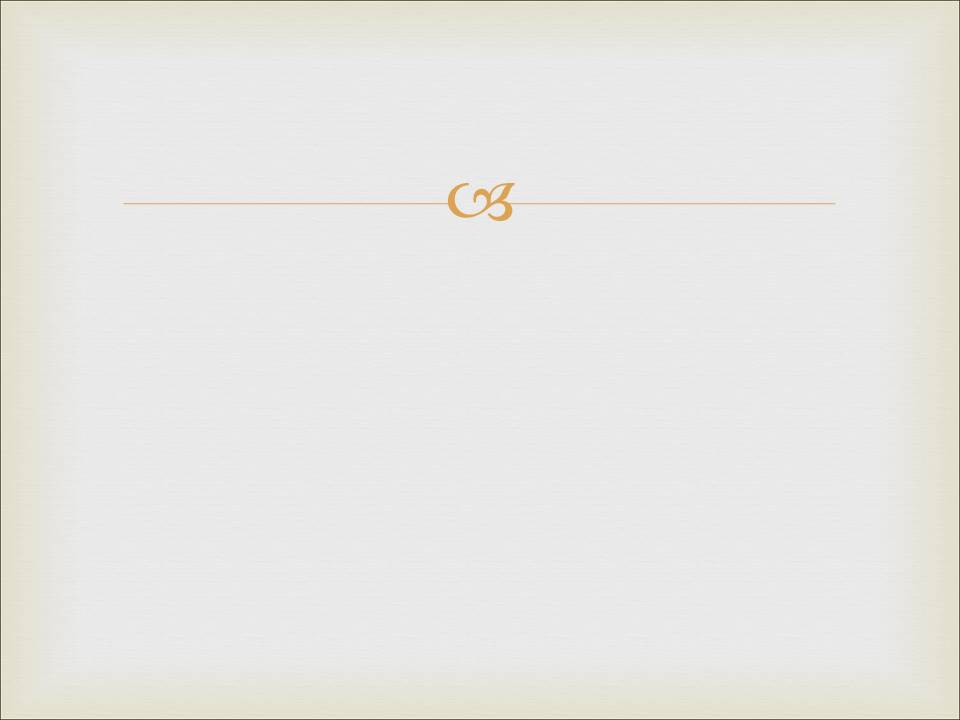 5. Документи, які ми маємо, є точною копією оригіналів
Проміжок часу написання між оригіналом і тими копіями,   
що ми маємо сьогодні – найменший фрагмент часу це 25 років; 100-150 років до майже повного тексту; 250 років до вже повного тексту (для античної класики цей інтервал складає 500-1600 років).
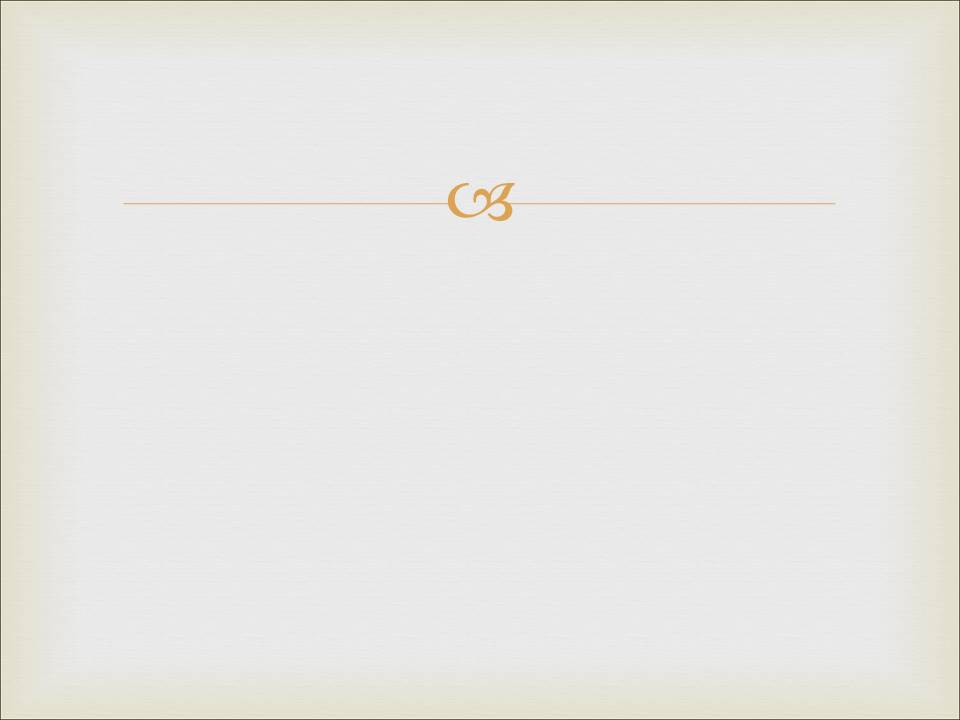 Висновок
Біблія проходить усі ці п’ять критеріїв, тестів на те, що вона є книгою, що є записаним Божим Об’явленням.